Pontefract Academies Trust
PAT GAMES CHAMPIONSHIP
AUTUMN 2 UPDATE
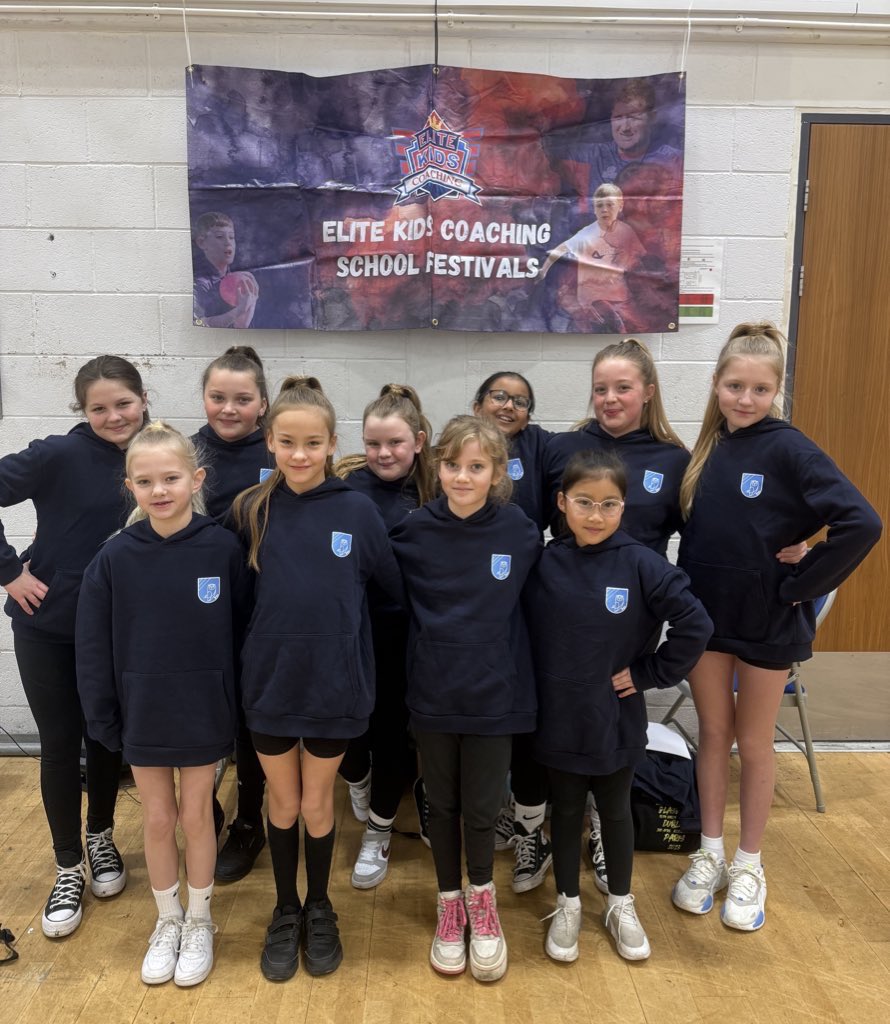 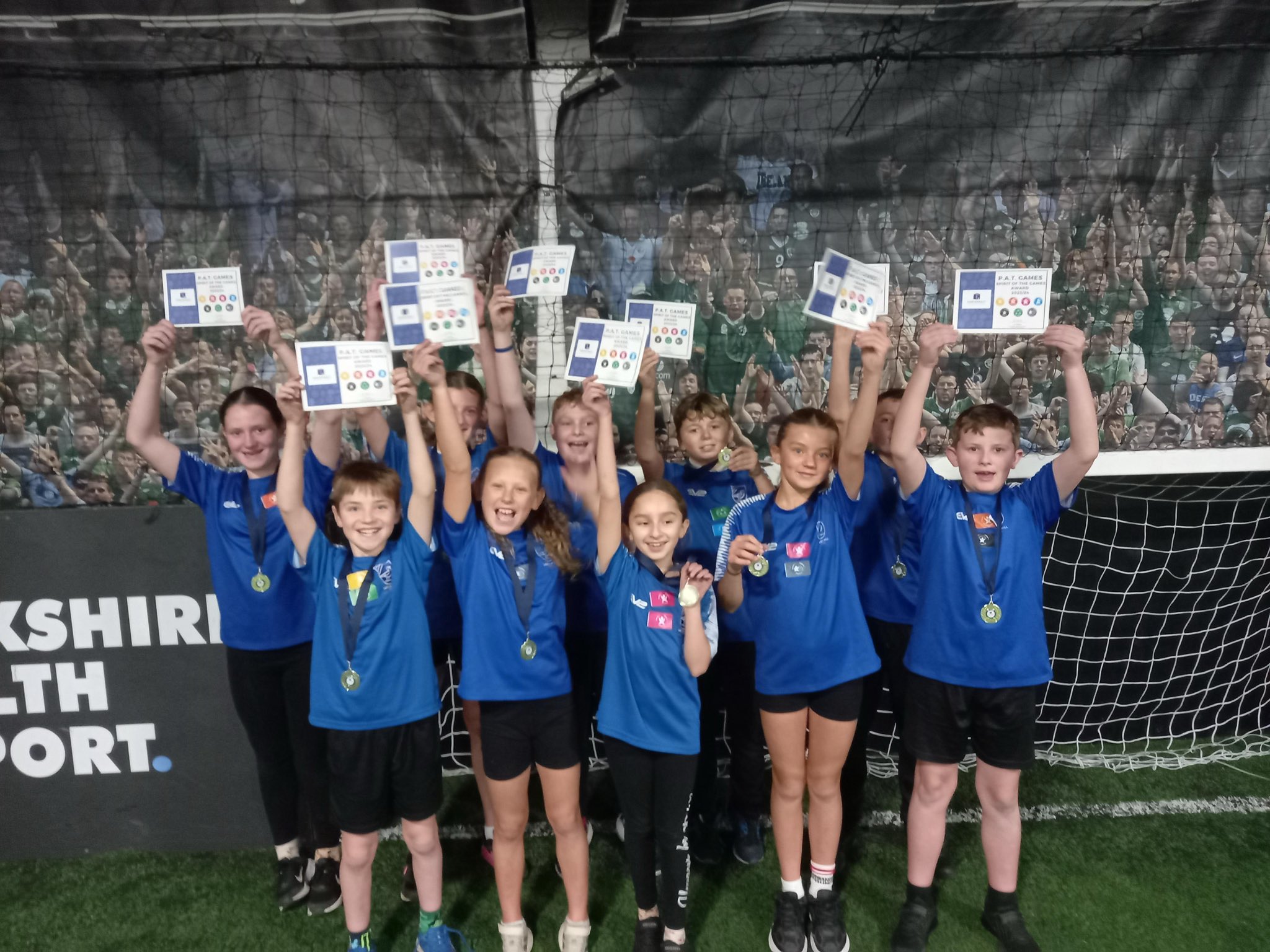 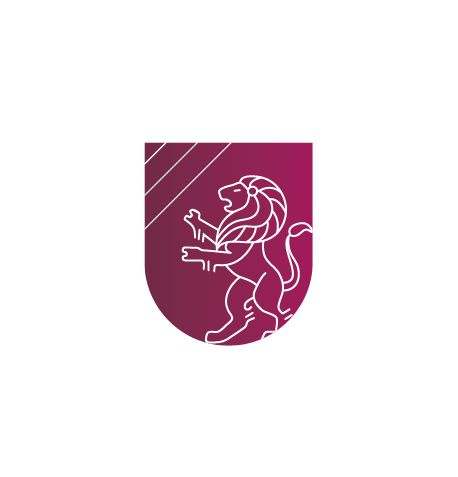 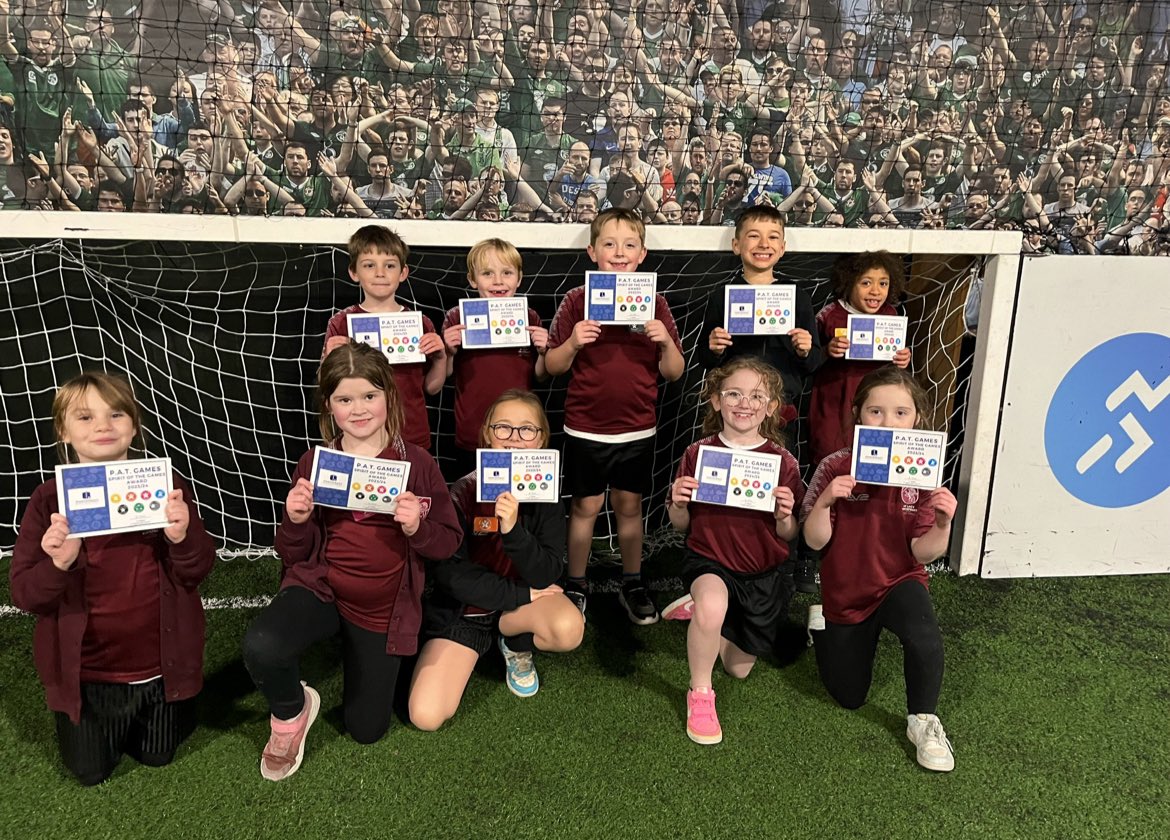 HIGHEST ATTENDANCE
80 POINTS
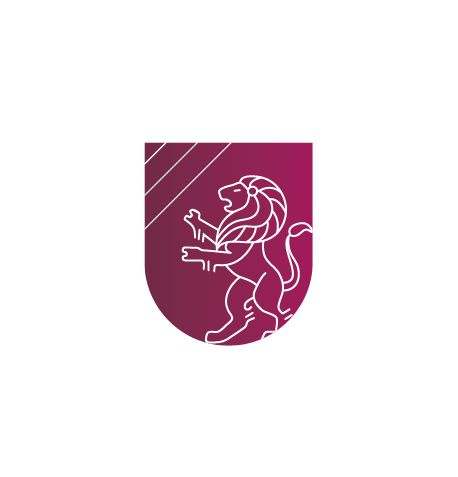 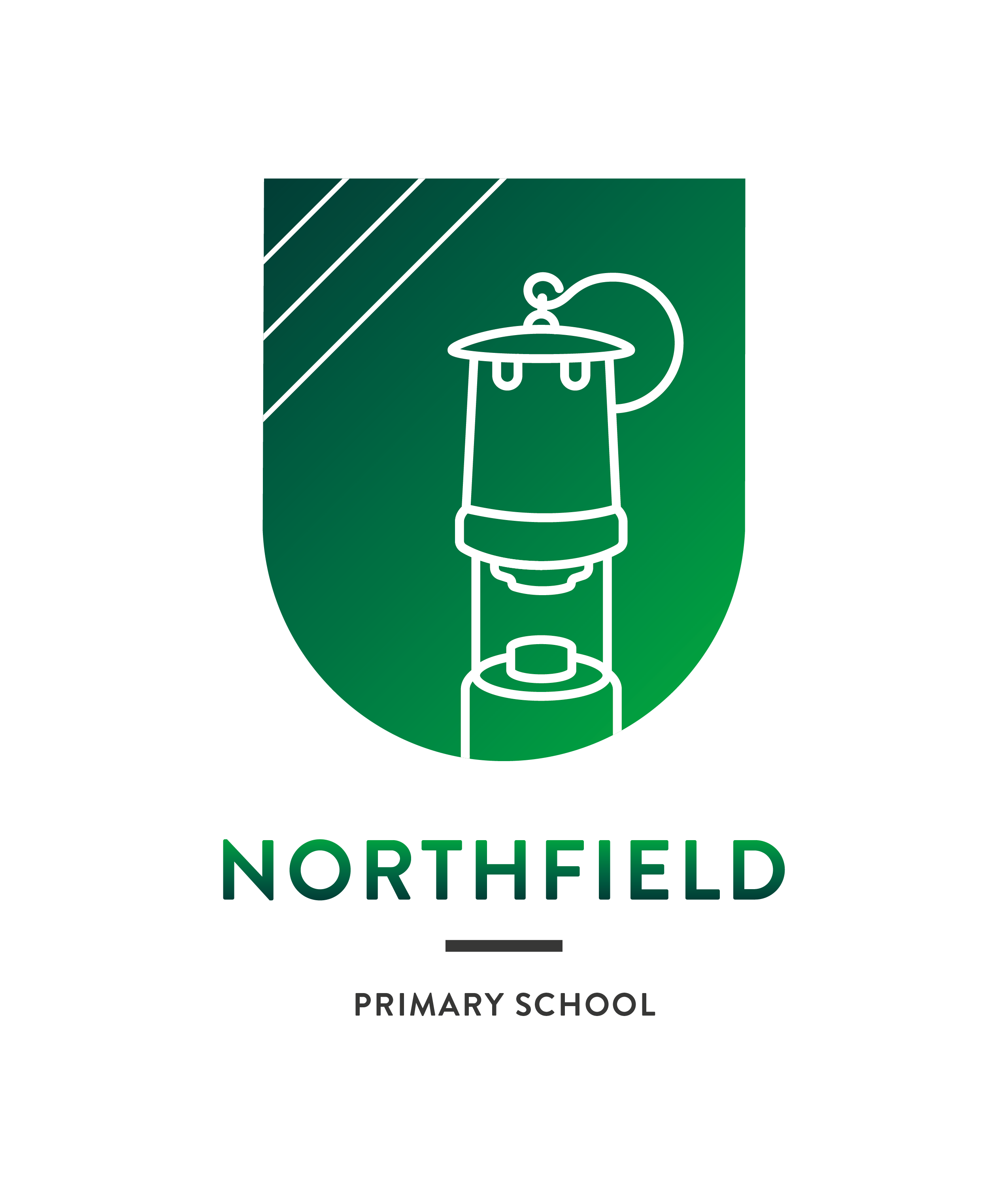 MOST SPIRIT OF THE GAMES STICKERS
67 POINTS
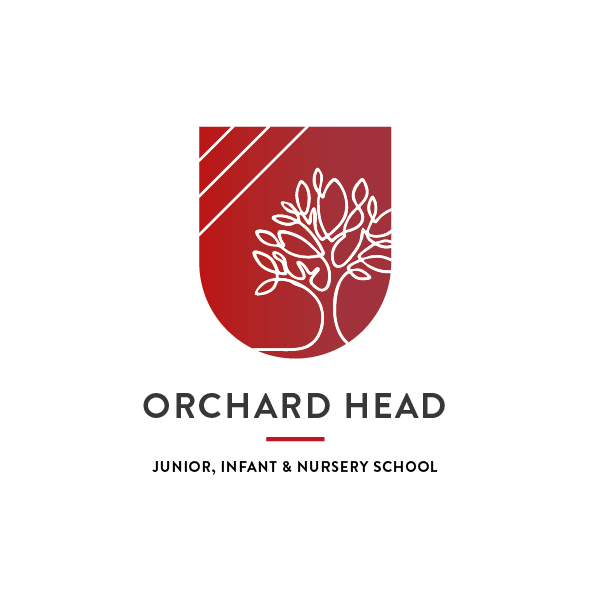 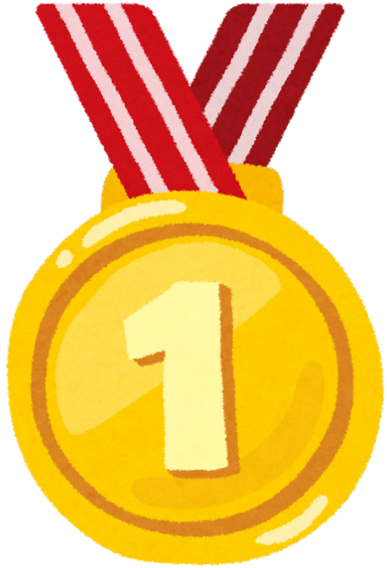 MOST POINTS FROM PERFORMANCE
15 POINTS
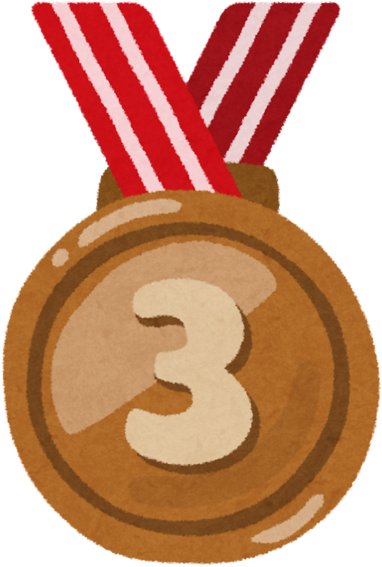 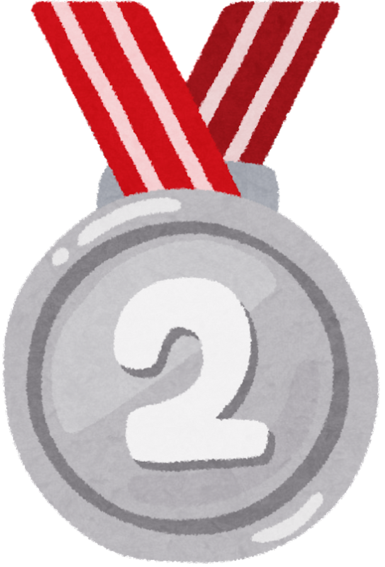